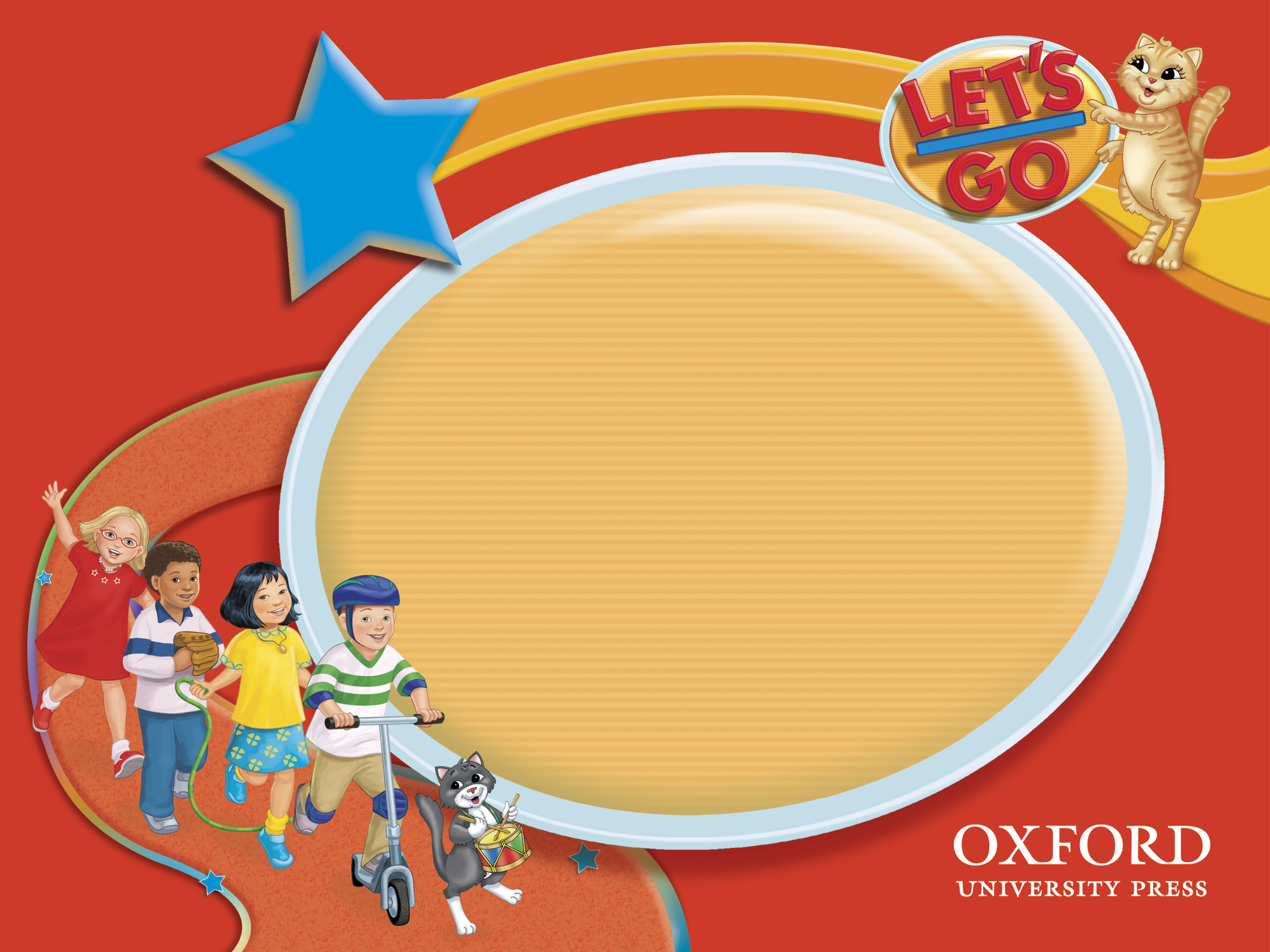 Welcome to English Class 5/4
Let's go 2A
Teacher : Ngo Thi Thanh Hang
Wednesday, October   24th ,2018.
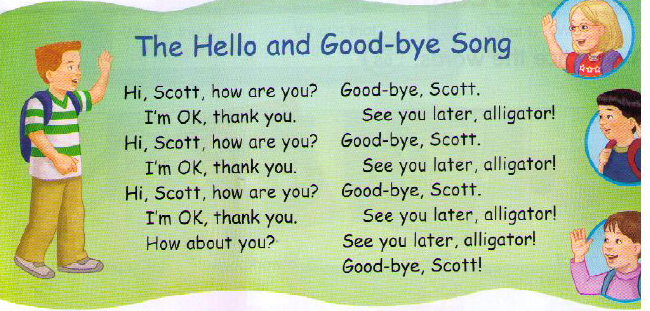 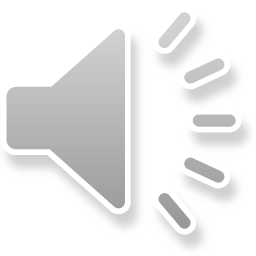 Wednesday, October   24th ,2018.
Unit 2: MY THINGS
* Review the previous lesson :
Look at the pictures and make the sentences:
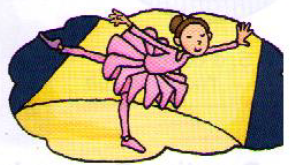 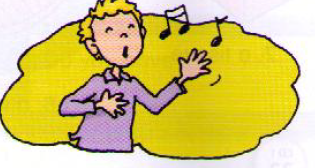 1
2
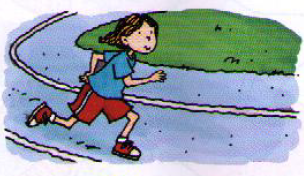 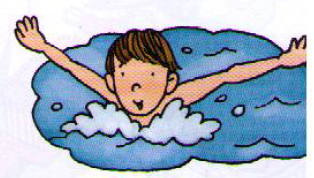 3
4
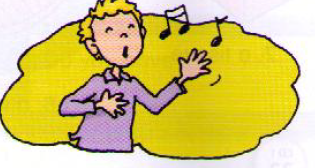 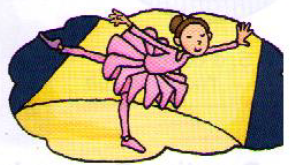 1
2
He can sing
She can dance
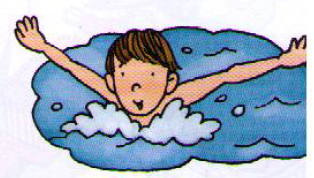 3
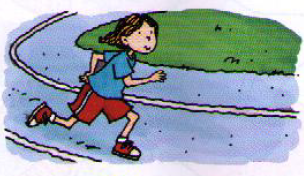 4
She can run
He can swim
Wednesday, October   24th ,2018.
Unit 2: MY THINGS
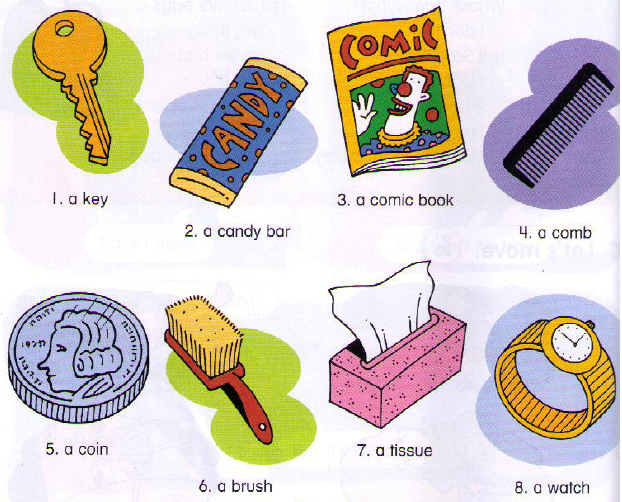 Wednesday, October   24th ,2018.
Unit 2: MY THINGS
Let’s learn
A. Practice the words.
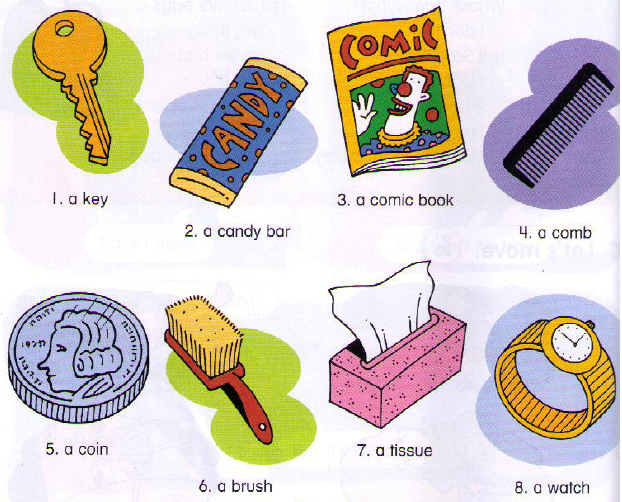 Wednesday, October   24th ,2018.
Unit 2: MY THINGS
Let’s learn
A. Practice the words.
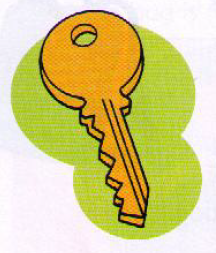 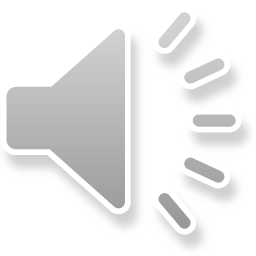 a key
Wednesday, October   24th ,2018.
Unit 2: MY THINGS
Let’s learn
A. Practice the words.
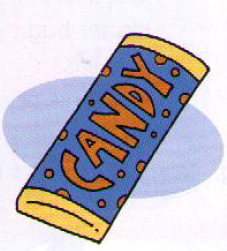 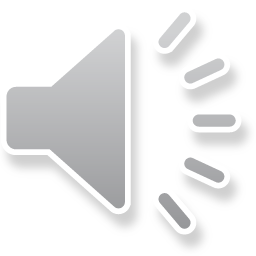 a candy bar
Wednesday, October   24th ,2018.
Unit 2: MY THINGS
Let’s learn
A. Practice the words.
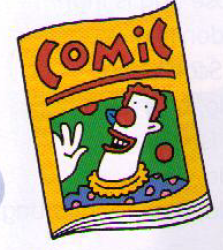 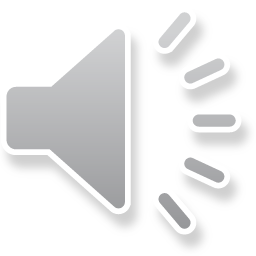 a comic book
Wednesday, October   24th ,2018.
Unit 2: MY THINGS
Let’s learn
A. Practice the words.
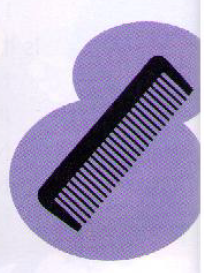 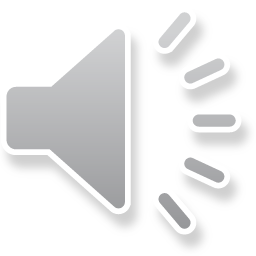 a comb
Wednesday, October   24th ,2018.
Unit 2: MY THINGS
Let’s learn
A. Practice the words.
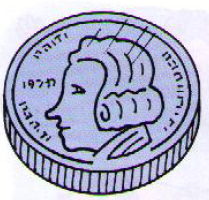 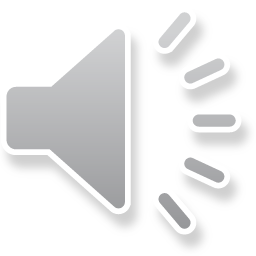 a coin
Wednesday, October   24th ,2018.
Unit 2: MY THINGS
Let’s learn
A. Practice the words.
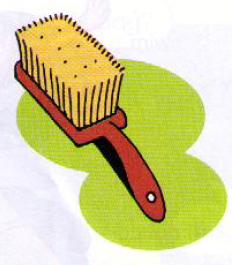 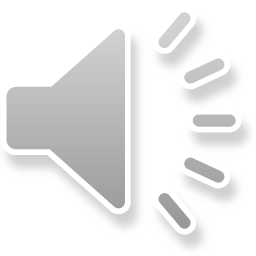 a brush
Wednesday, October   24th ,2018.
Unit 2: MY THINGS
Let’s learn
A. Practice the words.
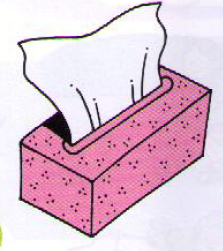 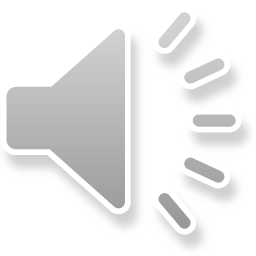 a tissue
Wednesday, October   24th ,2018.
Unit 2: MY THINGS
Let’s learn
A. Practice the words.
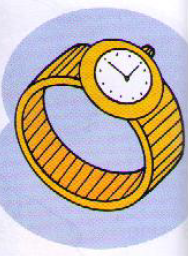 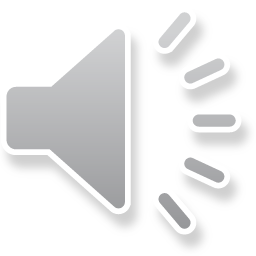 a watch
Wednesday, October   24th ,2018.
Unit 2: MY THINGS
Let’s learn
A. Practice the words.
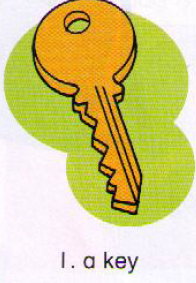 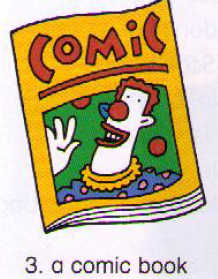 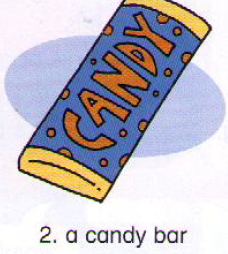 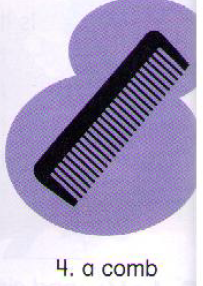 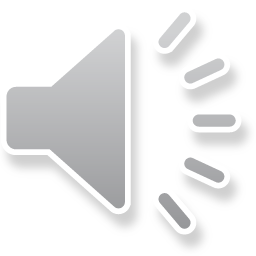 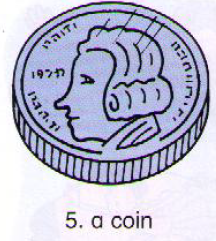 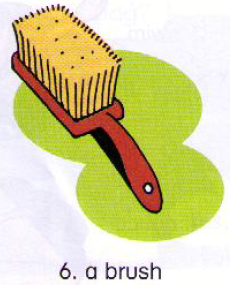 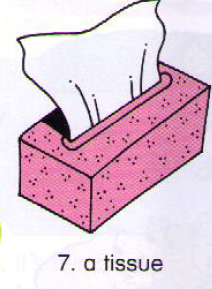 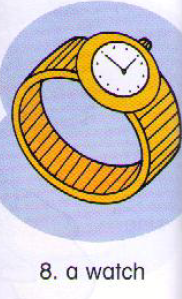 Wednesday, October   24th ,2018.
Unit 2: MY THINGS
Let’s learn
A. Practice the words.
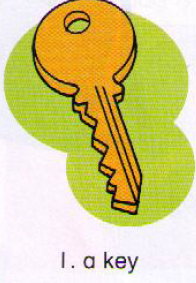 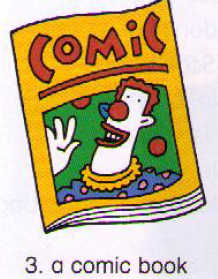 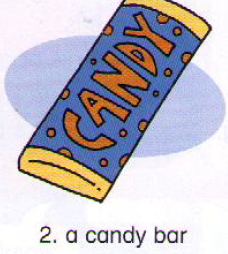 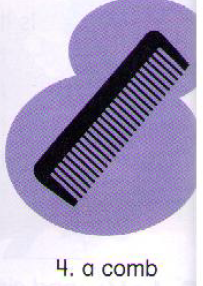 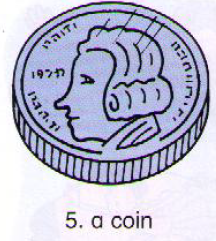 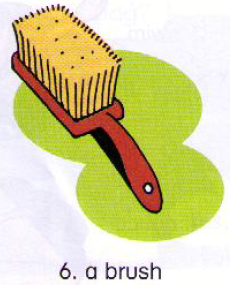 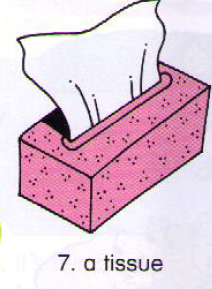 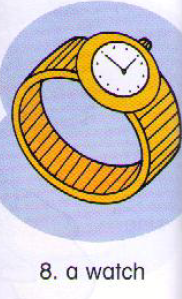 Wednesday, October   24th ,2018.
Unit 2: MY THINGS
Let’s learn
A. Practice the words.
Practice in pairs (2 minutes)
Wednesday, October   24th ,2018.
Unit 2: MY THINGS
Let’s learn
A. Practice the words.
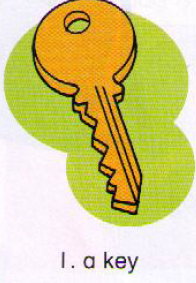 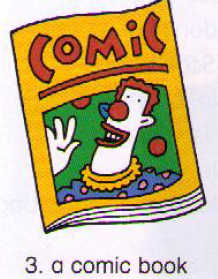 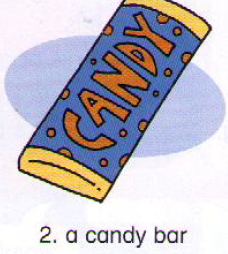 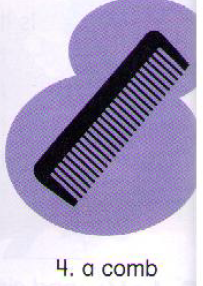 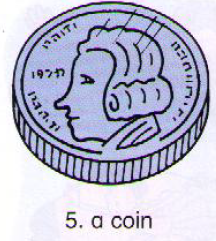 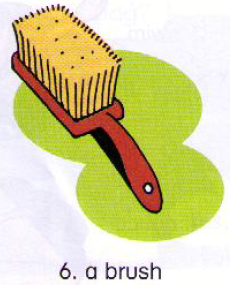 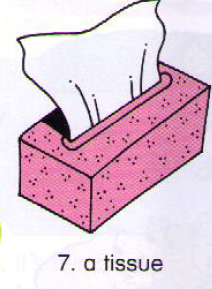 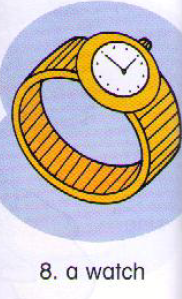 Crossword puzzle
1
2
3
4
5
6
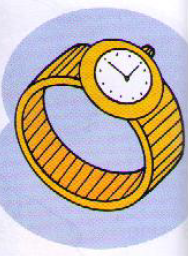 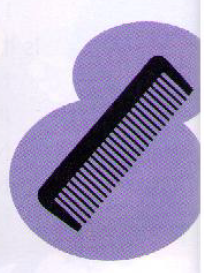 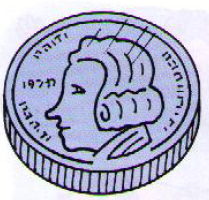 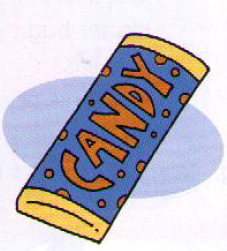 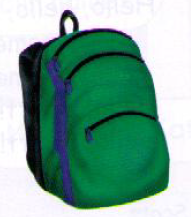 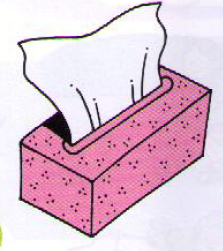 Wednesday, October   24th ,2018.
Unit 2: MY THINGS
Let’s learn
A. Practice the words.
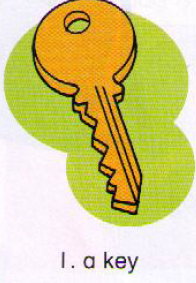 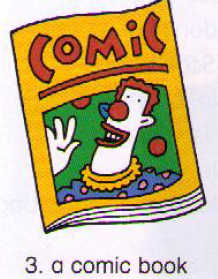 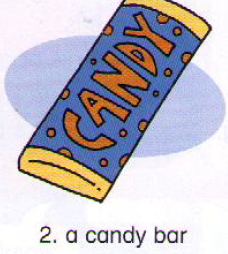 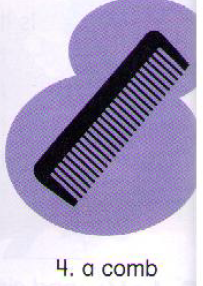 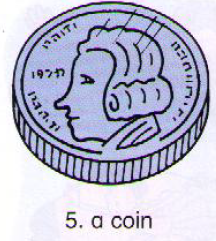 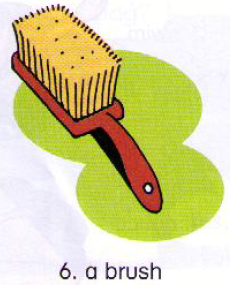 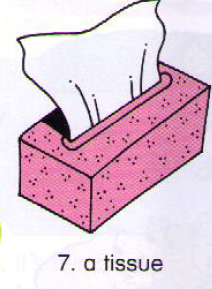 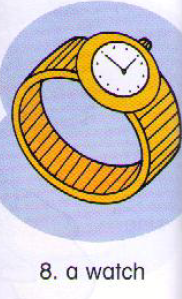 Wednesday, October   24th ,2018.
Unit 2: MY THINGS
Let’s learn
A. Practice the words.
* New words :
1. a key .
5. a coin .
2. a candy bar.
6. a brush.
3. a comic book.
7. a tissue.
4. a comb.
8. a watch.
Wednesday, October   24th ,2018.
Unit 2: MY THINGS
Let’s learn
HOMEWORK
-Learn the lesson by heart.      
-Prepare for next part.
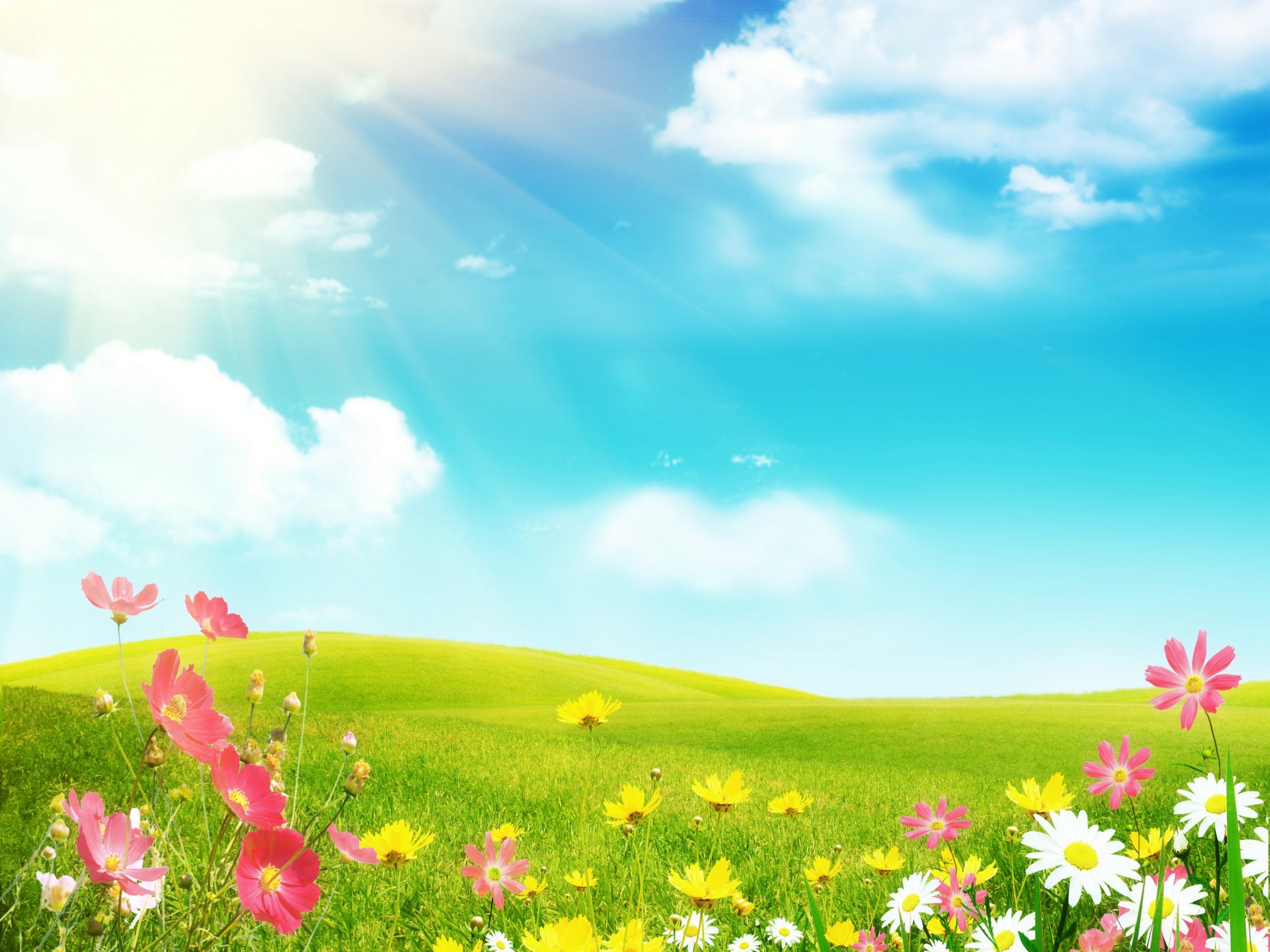 Thank you very much.